Місцезнаходження котеджного містечка “Greenbay”, офісної будівлі та план ділянок котеджів
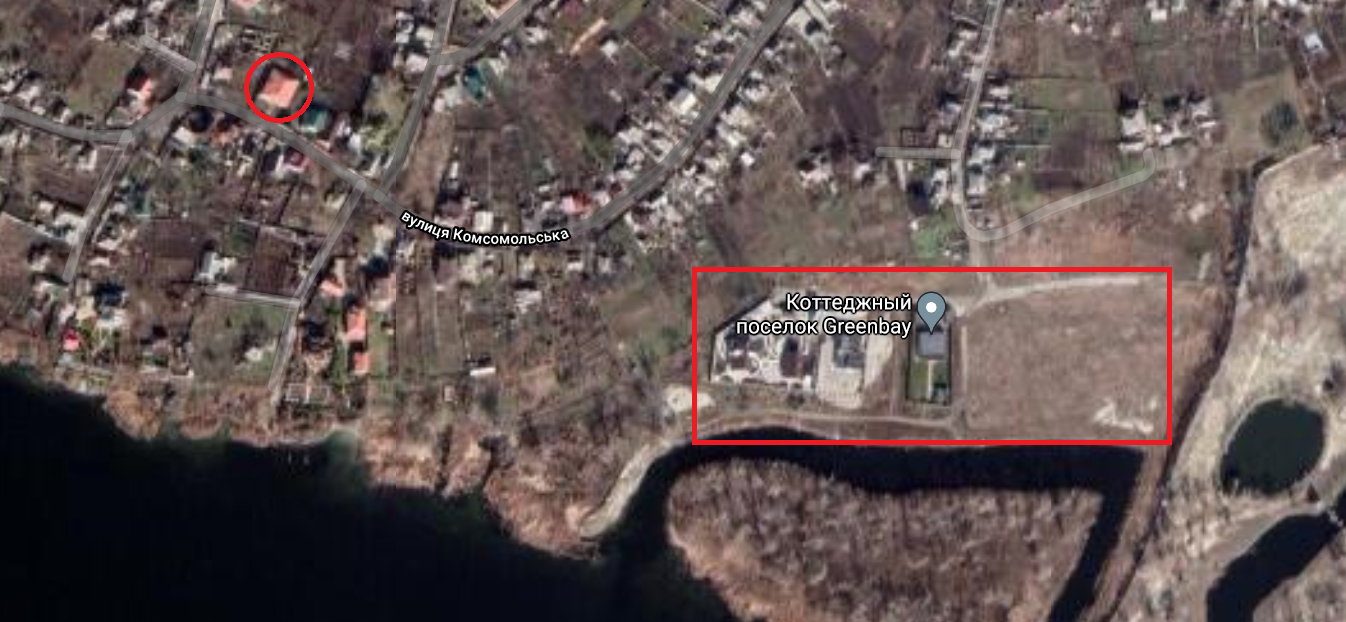 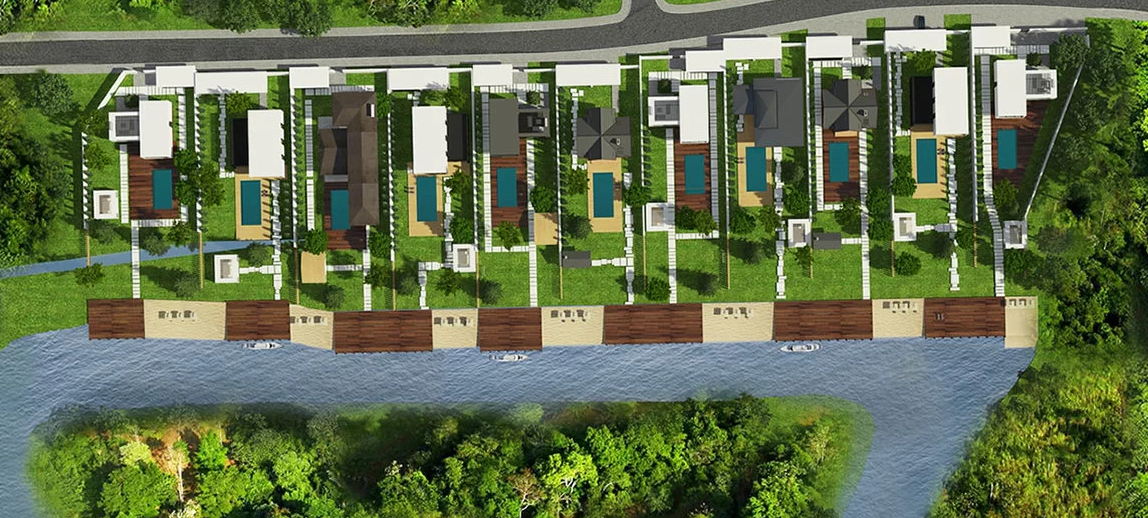 План 1 та 2 поверху офісної будівлі
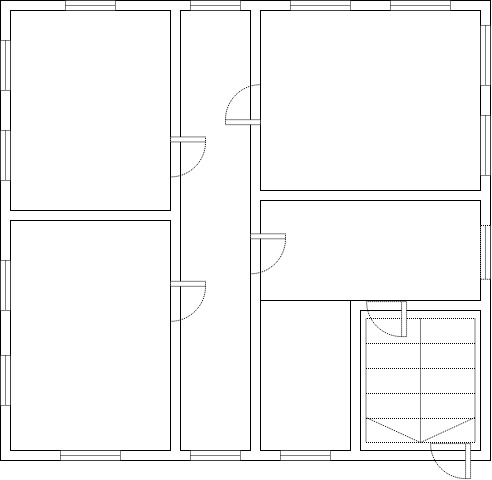 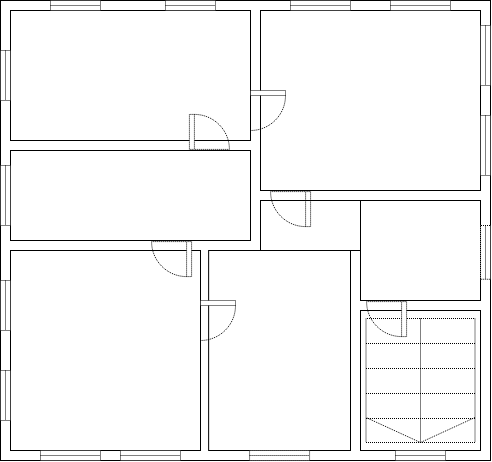 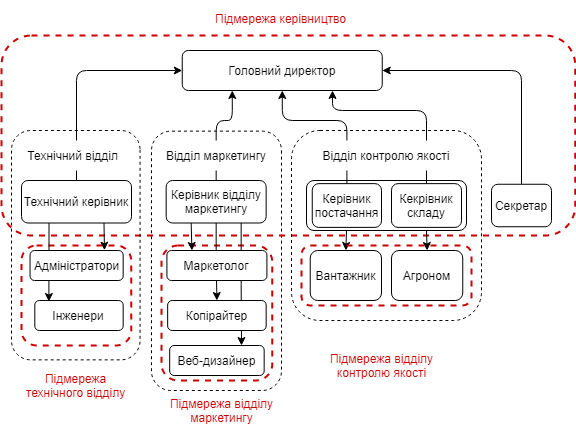 Організаційна структура мережі офісу
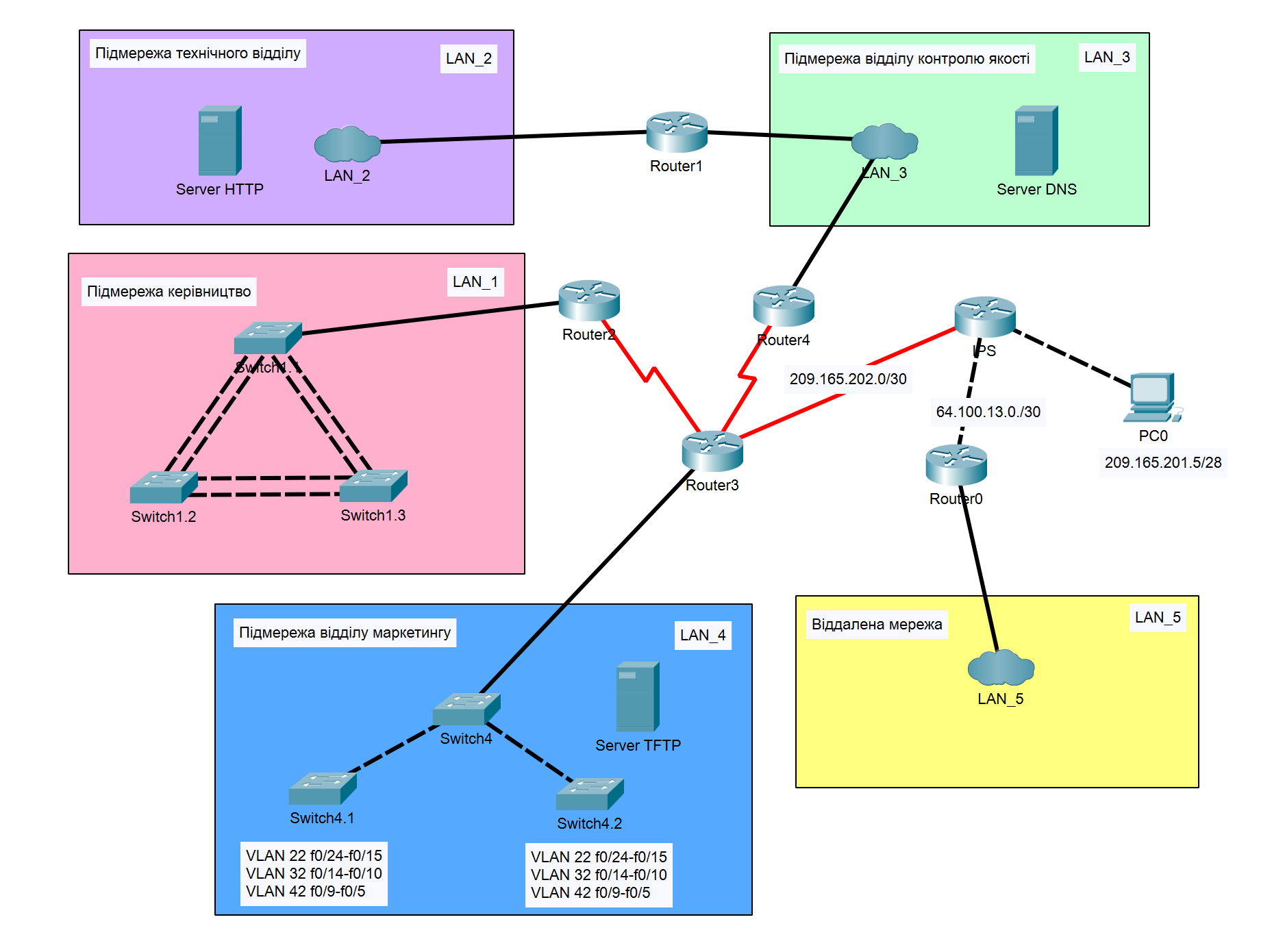 Топологія існуючої мережі підприємства
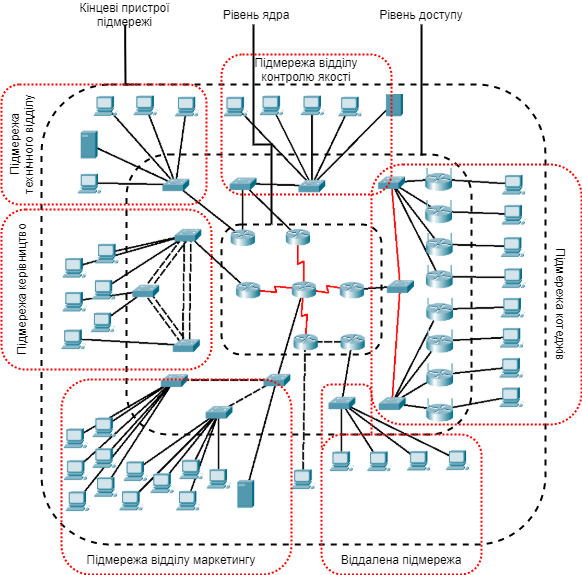 Структурна схема комплексу технічних засобів комп’ютерної мережі
Структурна схема комп’ютерної системи поливу
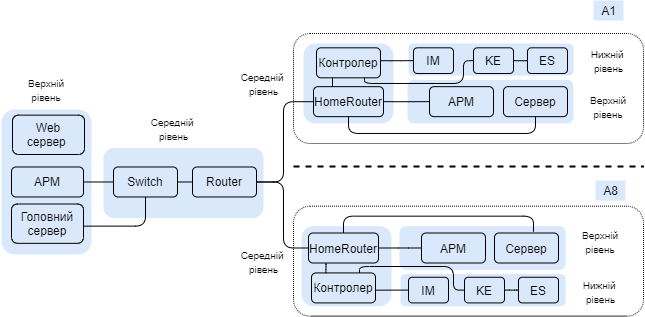 Розрахунок вхідних та вихідних сигналів для пристрою керування
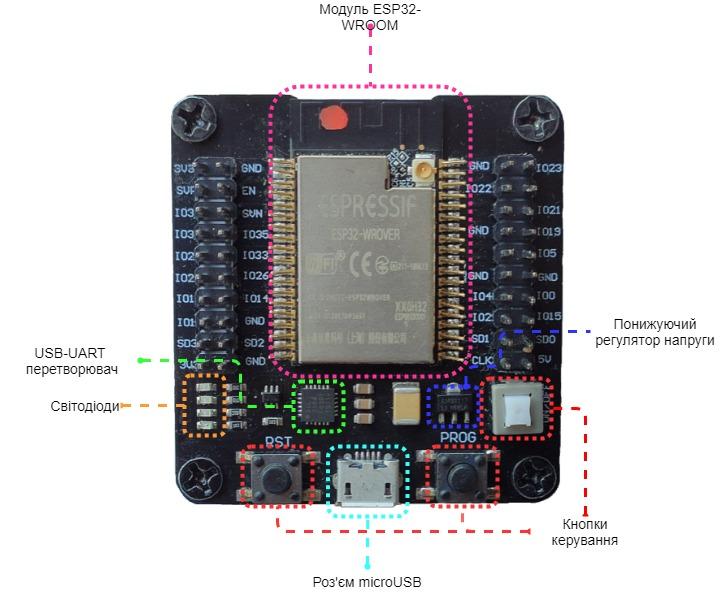 Wi-Fi модуль ESP32 WROVER 4MB з модулем розробника
Структурна схема комп’ютерної системи
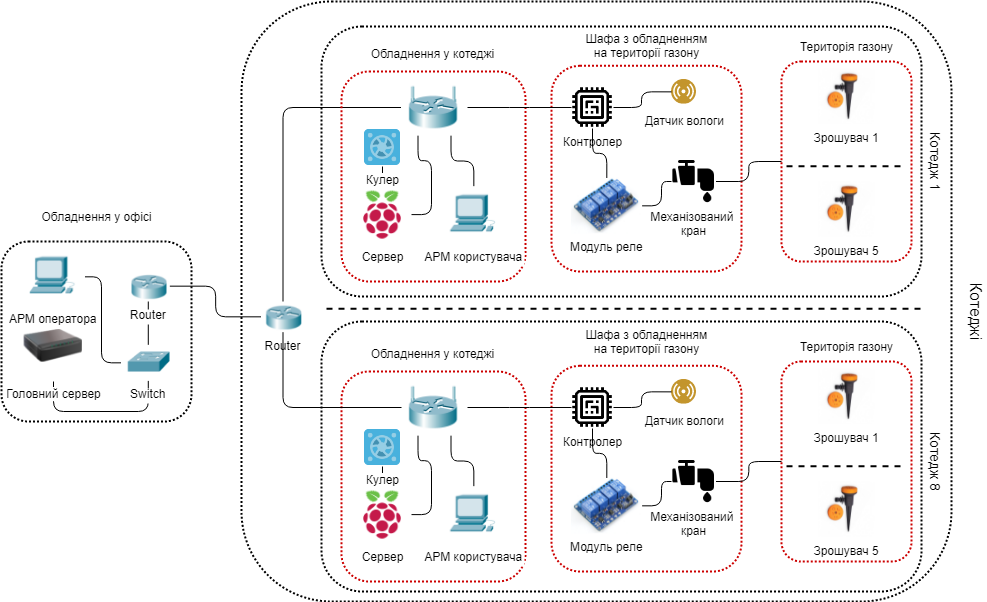 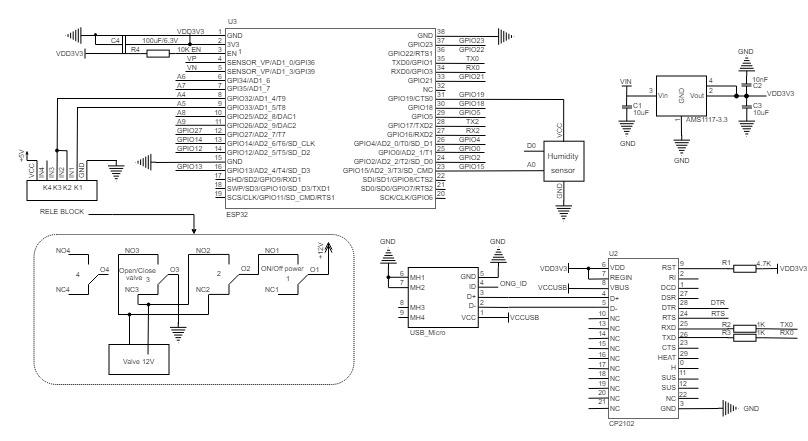 Принципова схема керуючого обладнання
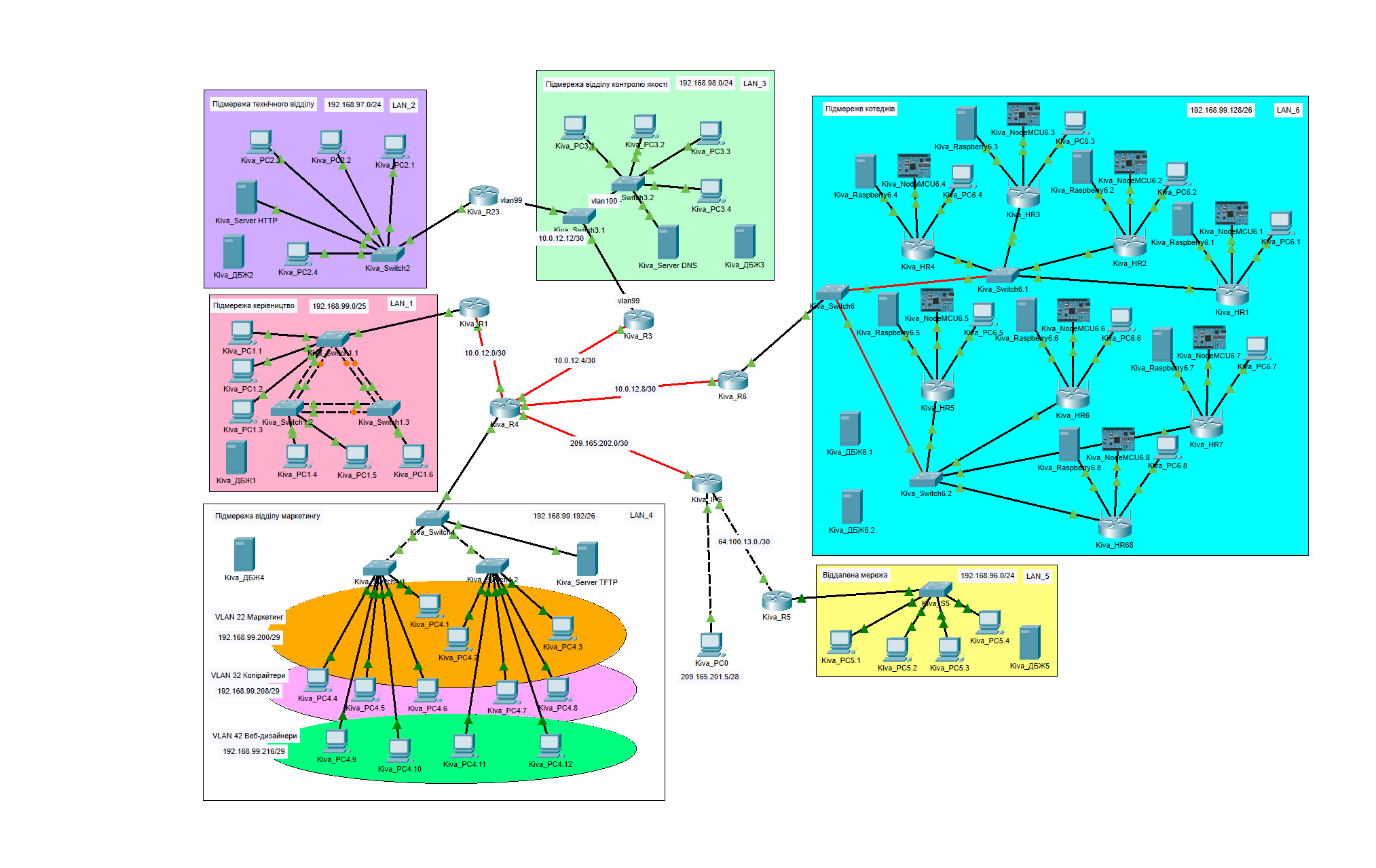 Побудована модель мережі  підприємства в Packet Tracer
Результат перевірки Kiva_Server HTTP, Kiva_Raspberry6.1 та Kiva_Server DNS
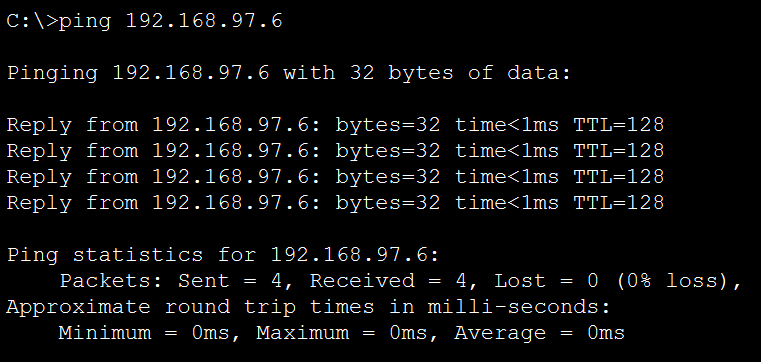 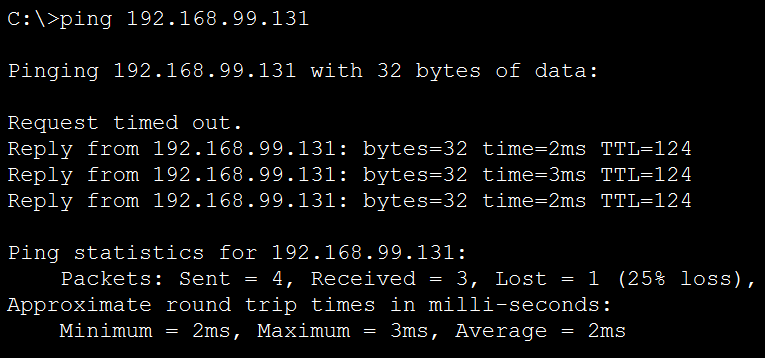 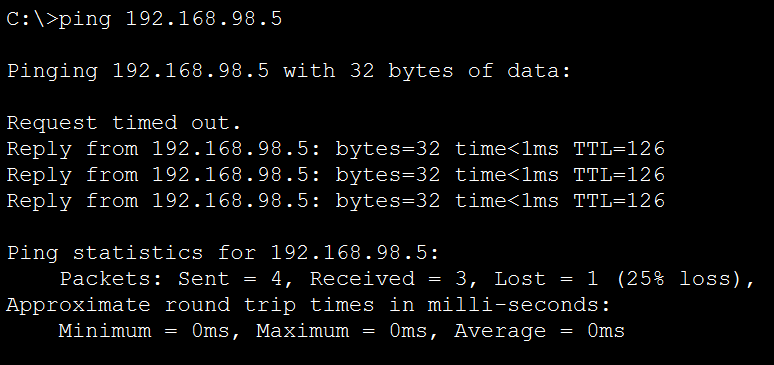 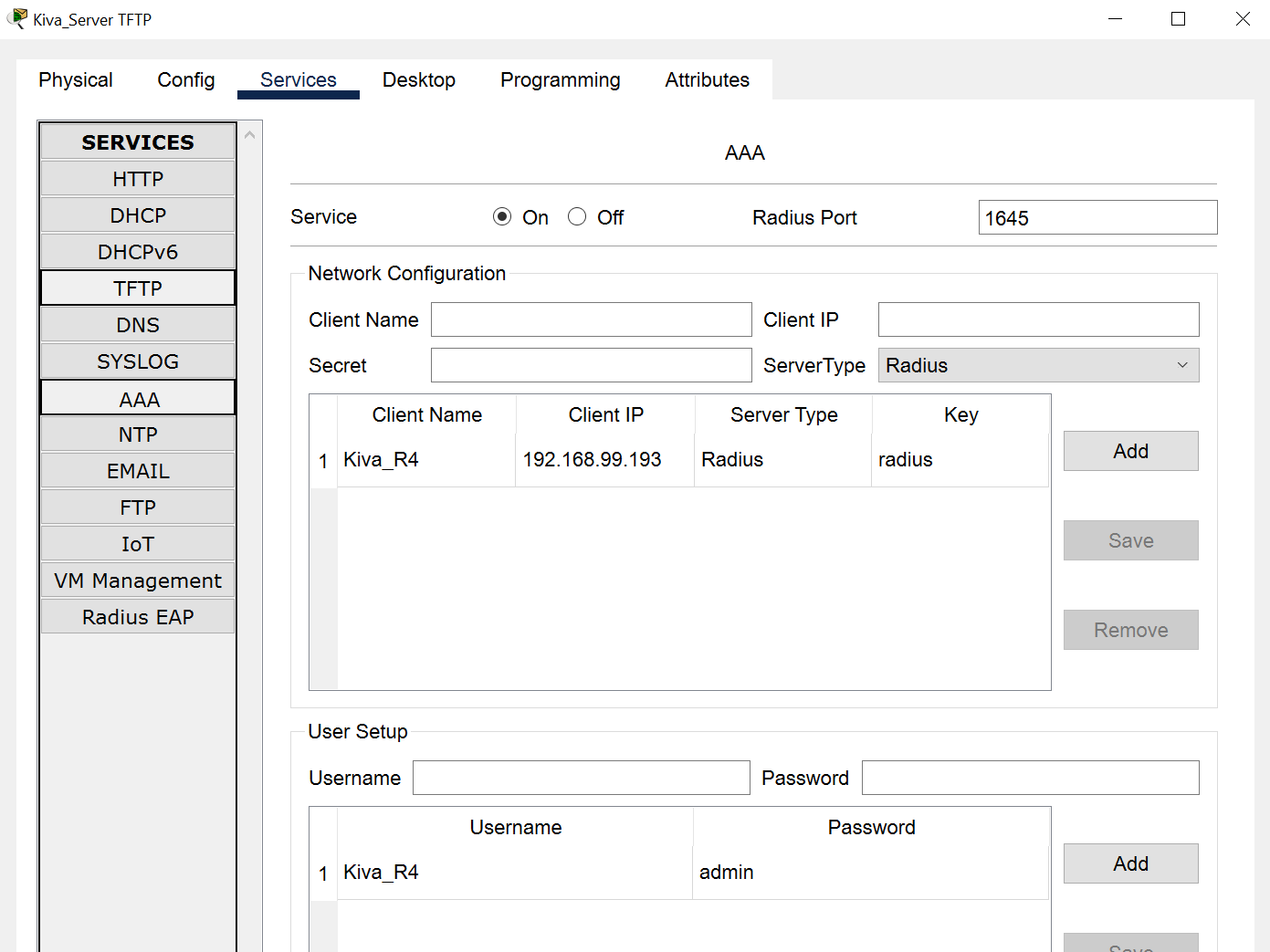 Результат налаштування маршрутизаторів на підтримку служби ААА
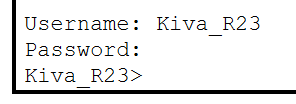 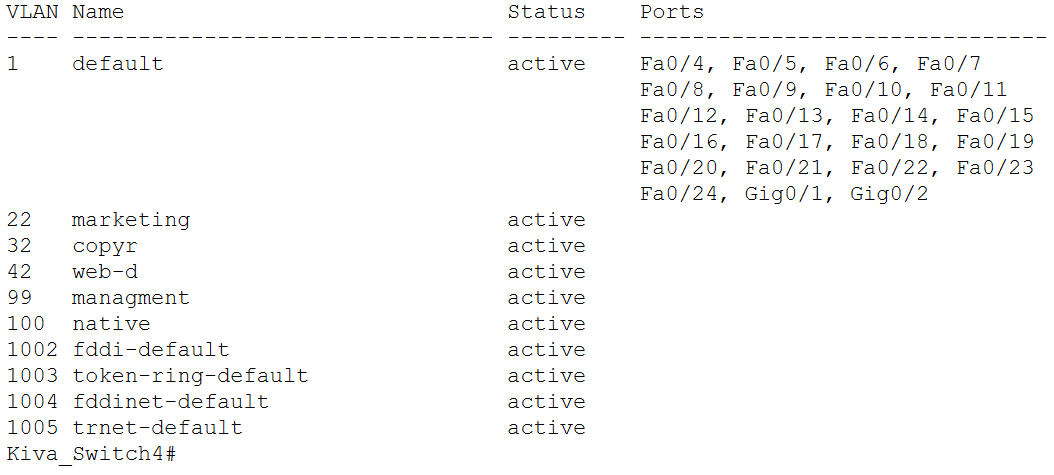 Результат налаштування мереж VLAN
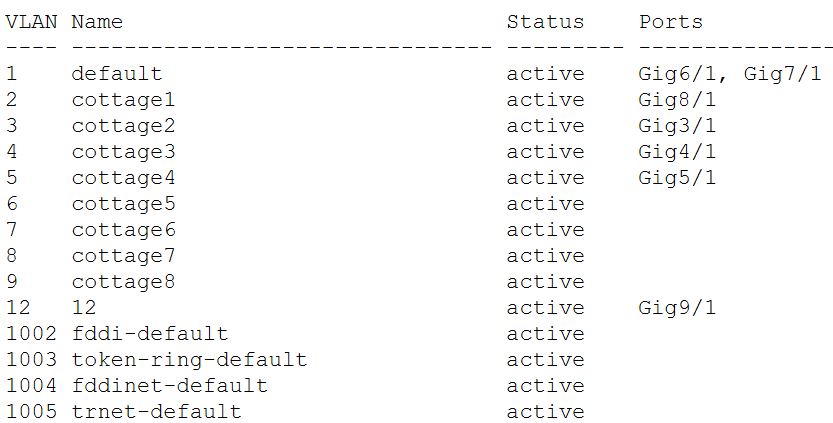 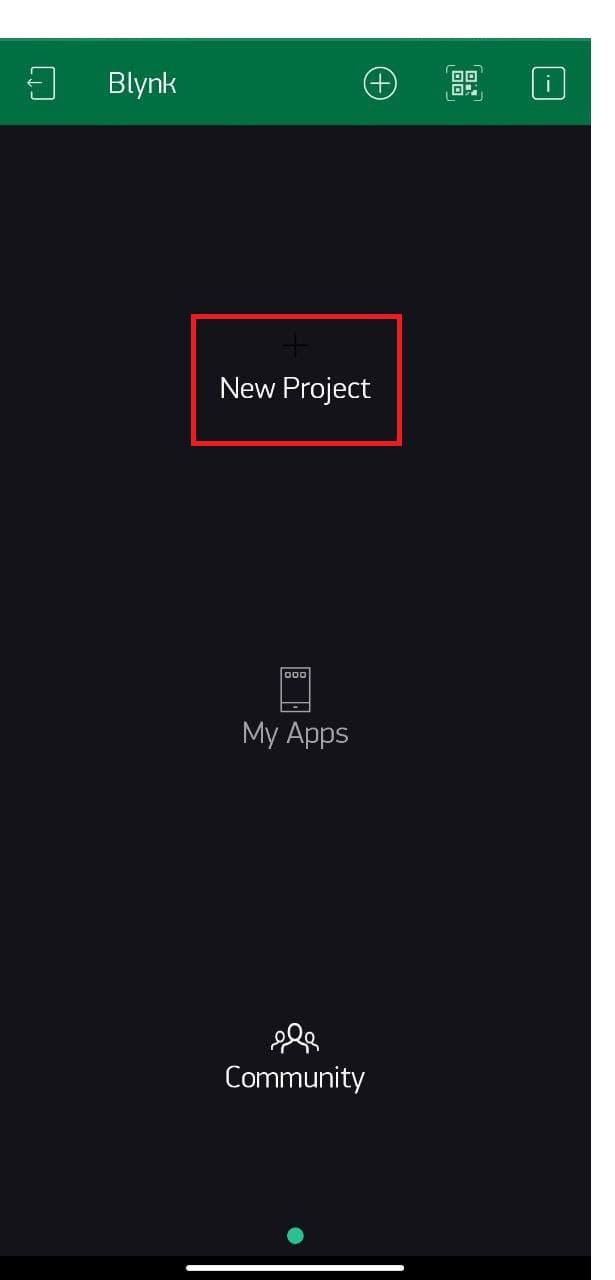 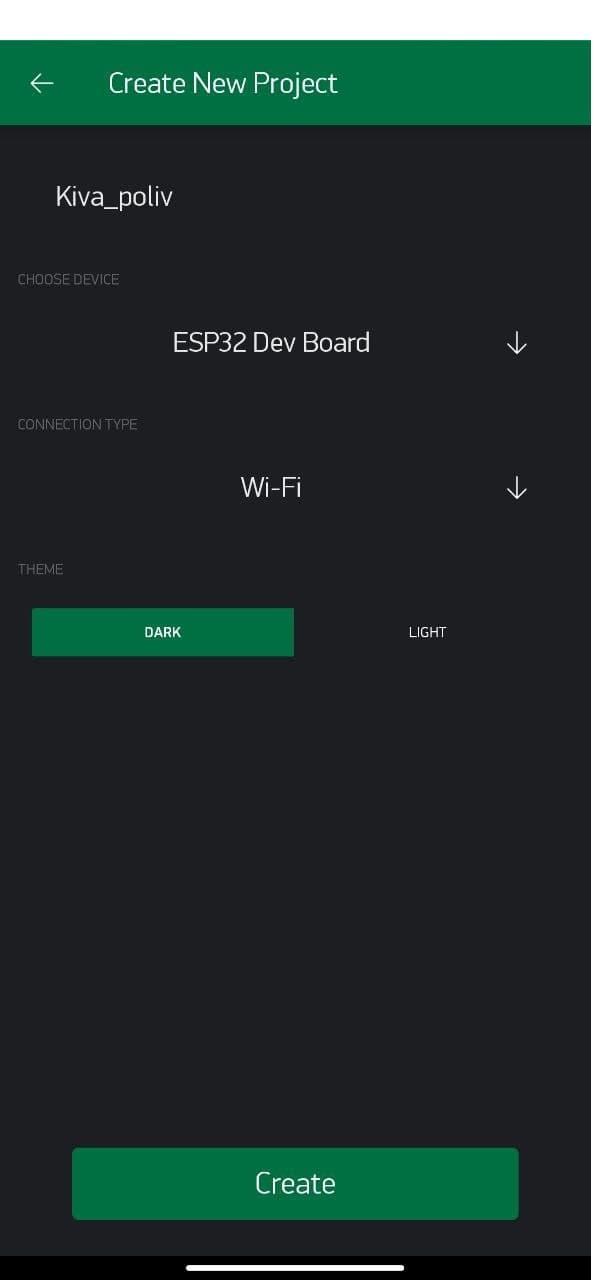 Створення проекту у додатку Blynk та повідомлення про надсилання токену
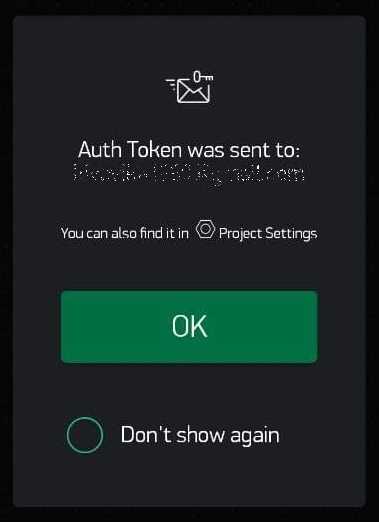 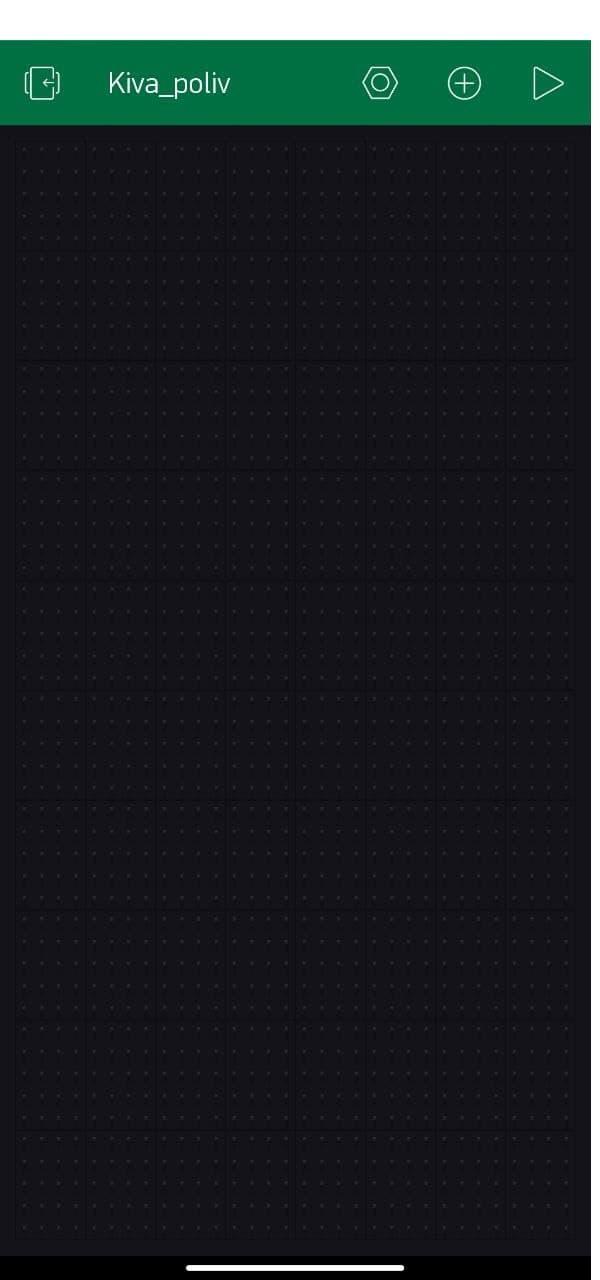 Інтерфейс пустого проекту та заповненого елементами
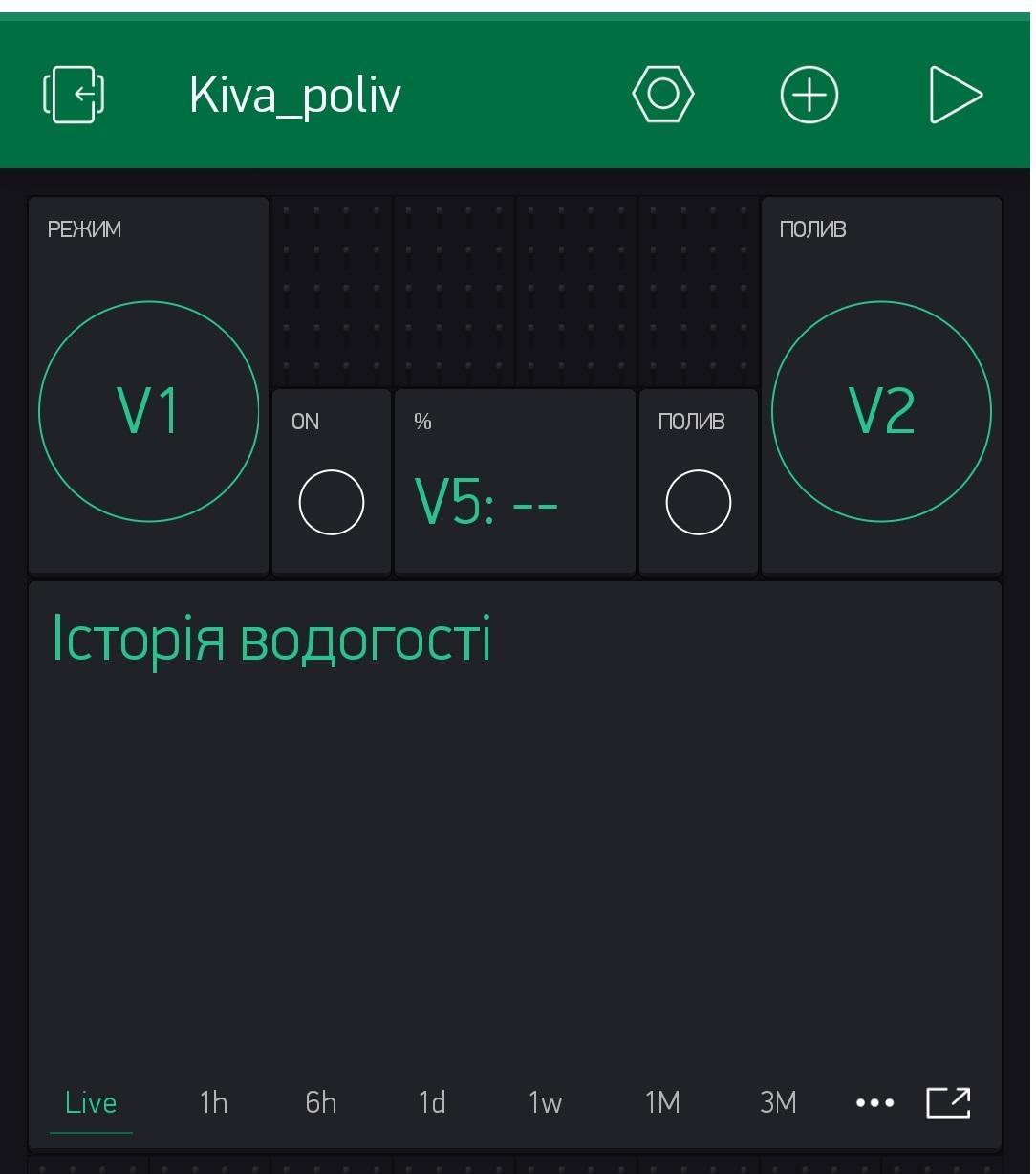 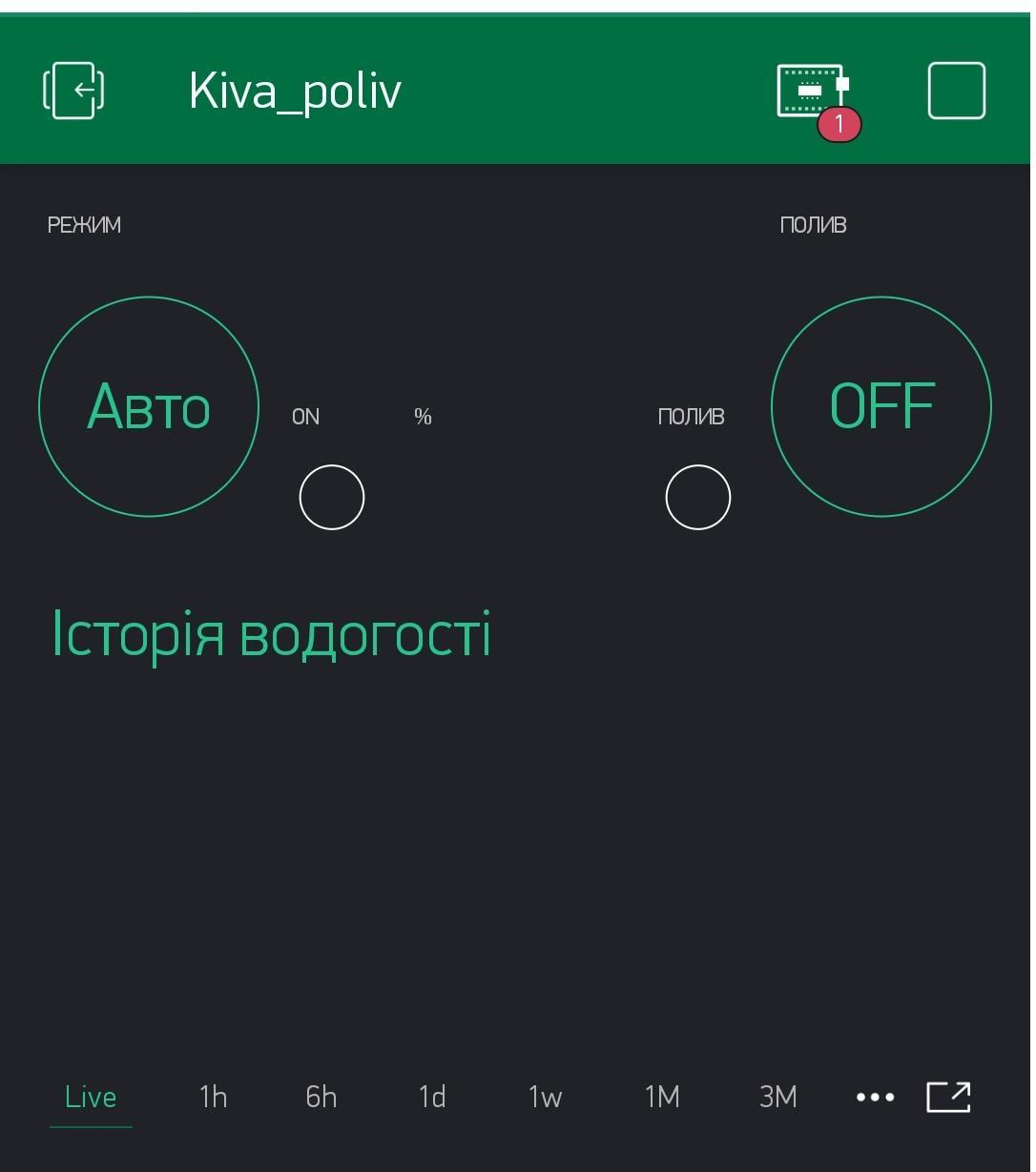 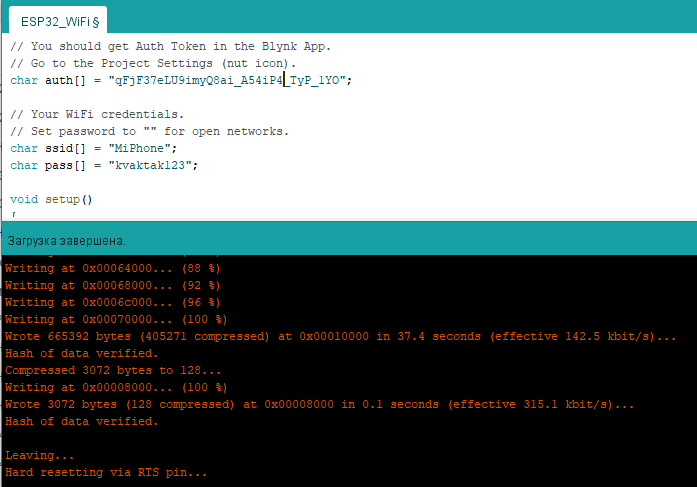 Результат успіху компіляції скетчу
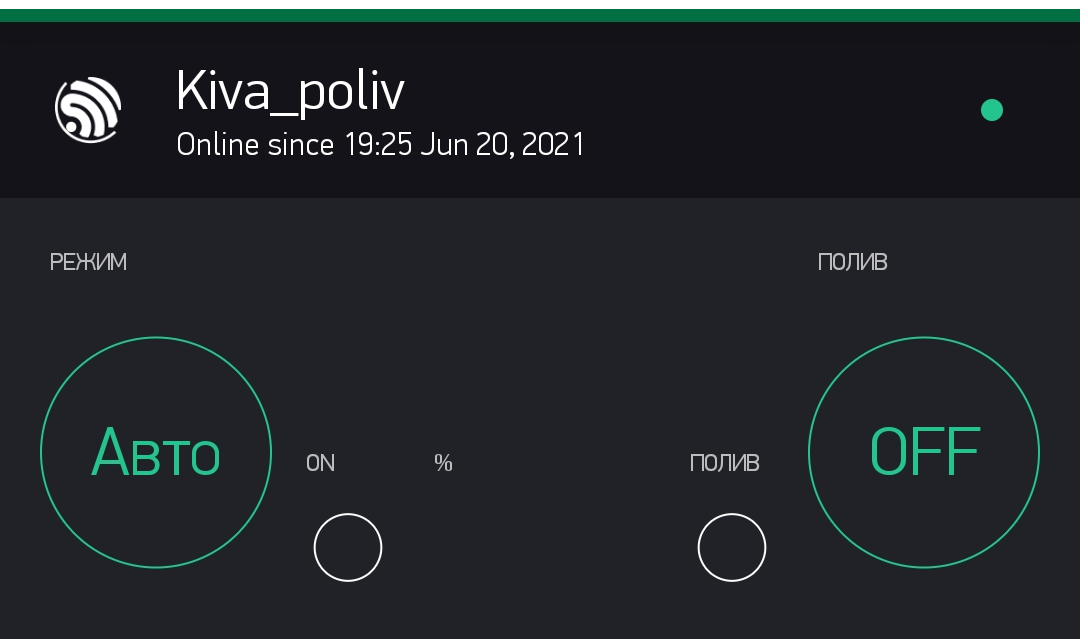 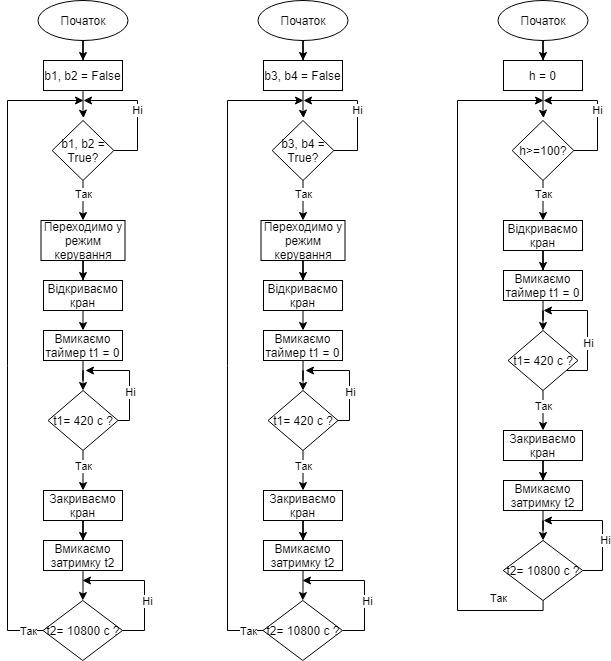 Блок-схеми 3 режимів праці та схема роботи передачі  json файлу
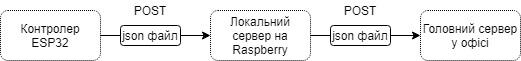 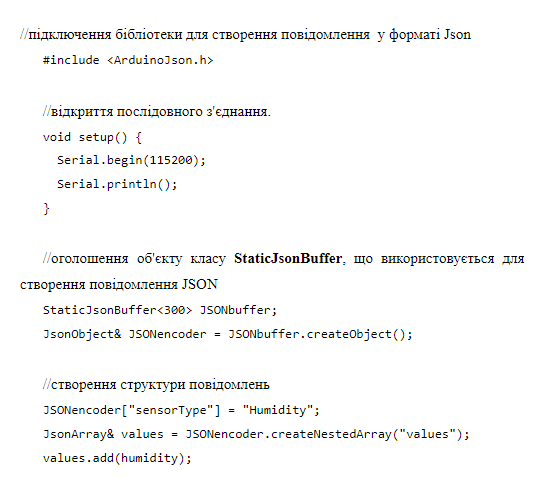 Створення повідомлення у форматі Json
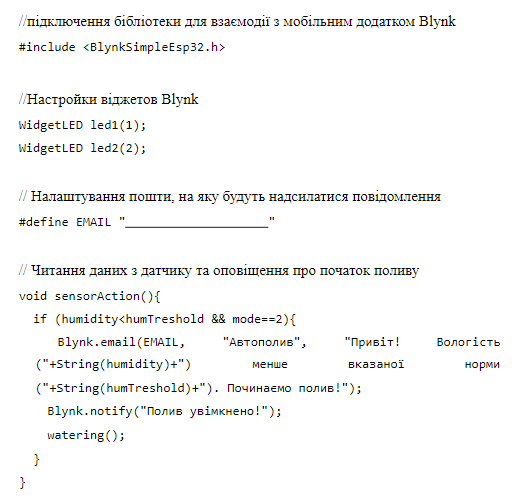 Зв'язок контролеру з мобільним додатком Blynk
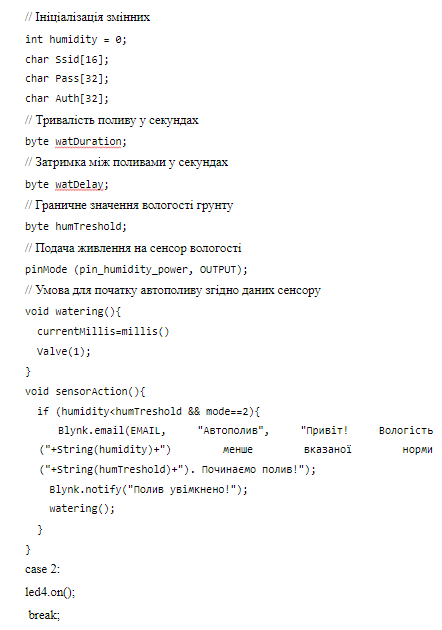 Організація автоматизованого поливу